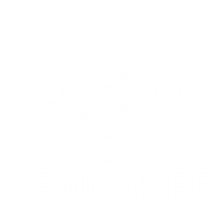 SIAPkerja-ID
Pusdatik, Barenbang
Kementerian Ketenagakerjaan RI
2022
Logo SIAPkerja
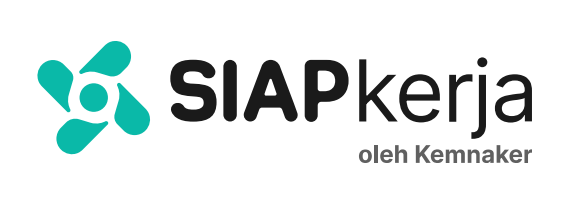 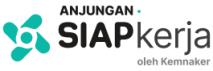 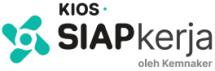 SIAPkerja (Sistem Informasi dan Aplikasi Pelayanan Ketenagakerjaan) adalah ekosistem digital yang menjadi platform bagi semua jenis layanan publik pada sektor ketenagakerjaan, guna memberikan kemudahan kepada pengguna layanan yang berbasis elektronik.
Hak Cipta SIAPkerja
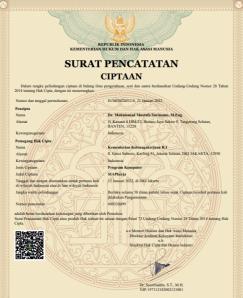 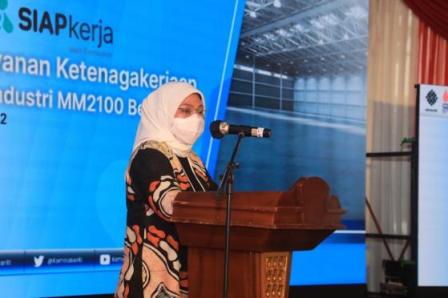 SIAPkerja diresmikan oleh Menteri Ketenagakerjaan berbarengan dengan Peresmian Anjungan SIAPkerja di Kawasan MM2100 Cibitung, Bekasi pada tanggal         12 Januari 2022.
Merk SIAPkerja tercatat pada Kemenkumham berdasarkan Surat Pencatatan Ciptaan No. 000320499 pada tanggal 22 Januari 2022.
Sistem Informasi & Aplikasi PelayananKetenagakerjaan
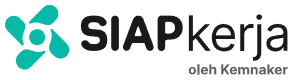 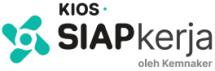 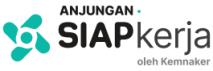 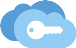 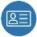 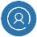 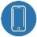 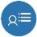 SSO (Single Sign On)
SIAPkerja ID
Profiling
NIK
OTP
Perluasan Kesempatan Kerja
Marketplace Sertifikasi Profesi
Informasi Pasar Kerja
Marketplace Pelatihan Kerja
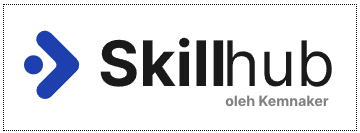 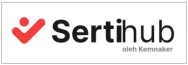 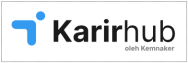 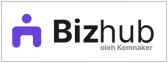 KELEMBAGAAN
VIRTUAL JOB FAIR
ASESI
TKM
BURSA KERJA KHUSUS
SKKNI
ASESOR
TKS
ASESMEN
PADAT KARYA
PROGLAT
LISENSI
KONSELING
AKREDITASI
LSP
SISTEM IMW
SMILE
Program Nasional
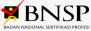 JOB OFFER SINGLE SUBMISION
SINTALA
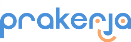 E-TRAINING
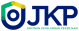 PEMAGANGAN
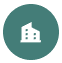 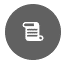 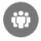 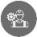 TEMAN K3
TKA
WLKP
PP / PKB
PRODUKTIVITAS
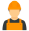 BSU
SIAPkerja-IDIdentitas Digital Angkatan Kerja
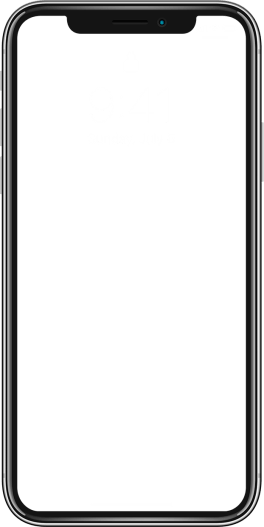 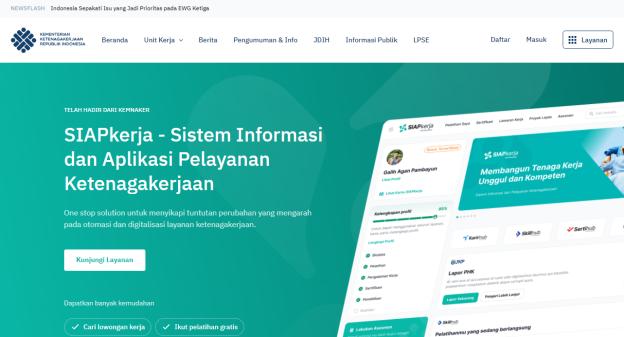 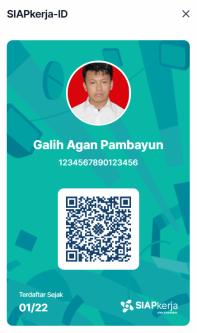 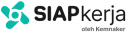 Alur Registrasi SIAPkerja + SIAPkerja-ID
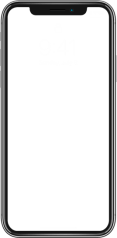 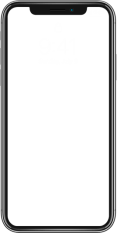 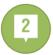 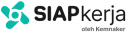 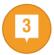 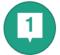 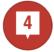 FOTO PROFIL
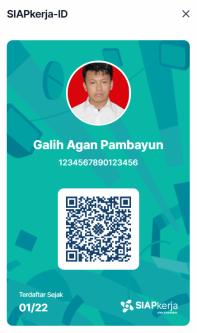 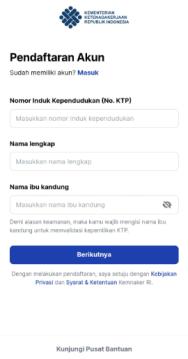 BIODATA
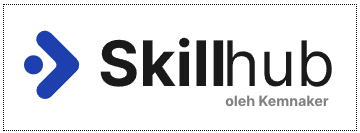 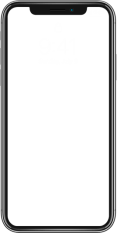 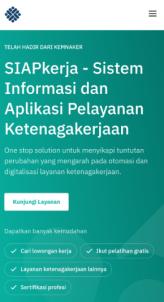 PENDIDIKAN
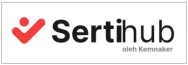 PENGALAMAN KERJA
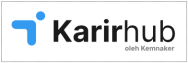 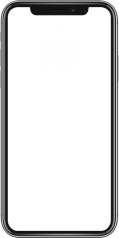 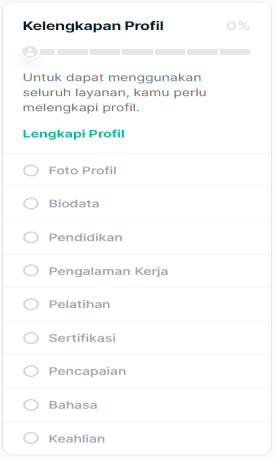 PELATIHAN
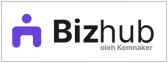 SERTIFIKASI
Akses
kemnaker.go.id
Melengkapi
Profil
Pendaftaran
Akun
PENCAPAIAN
Mendapat
Kartu Digital KetenagakerjaanSIAPkerja-ID
Akses Sistem Informasi &Pelayanan KetenagakerjaanSIAPkerja
BAHASA
Validasi NIK,  Nama Lengkap, Nama Ibu Kandung,  Alamat Email, Nomor Handphone
KEAHLIAN
Scan QR Code SIAPkerja-ID
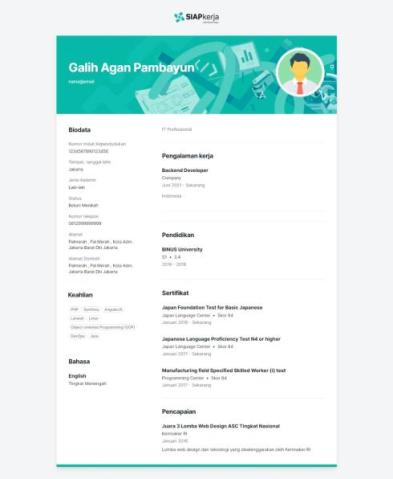 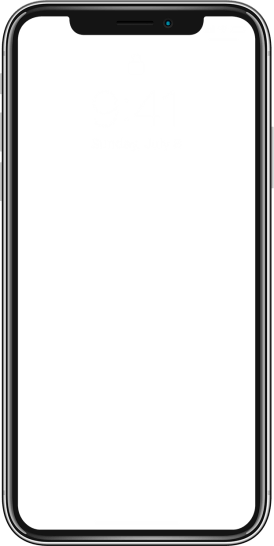 Jika QR Code pada Kartu Digital Ketenagakerjaan SIAPkerja-ID di scan maka akan tampil profil pengguna secara lengkap.
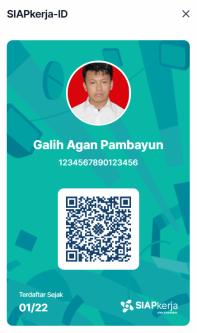 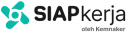 Proyeksi Penggunaan SIAPkerja-ID
SIAPkerja-ID dapat digunakan sebagai Identitas Digital Ketenagakerjaan yang dapat diimplementasikan penggunaannya pada layanan ketenagakerjaan.
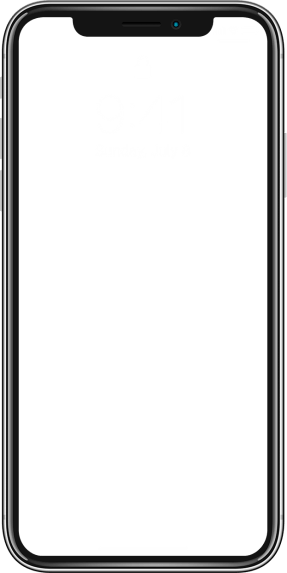 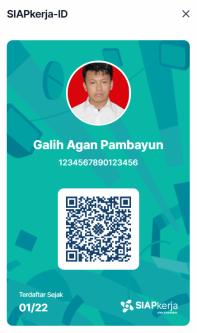 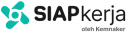 1. Akses kemnaker.go.id
Apabila pengguna belum memiliki akun, pengguna dapat melakukan Pendaftaran Akun  Daftar
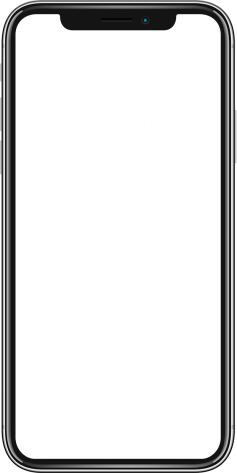 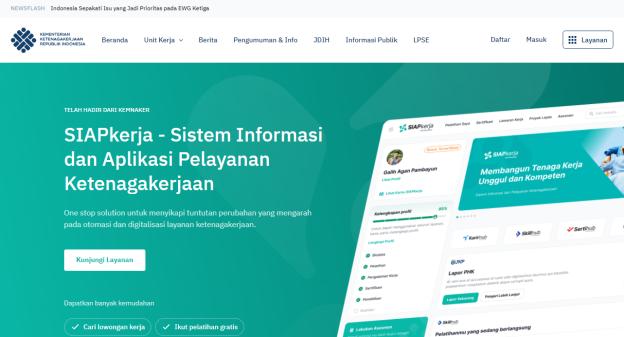 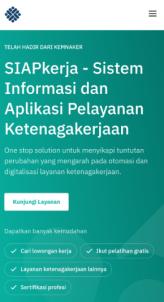 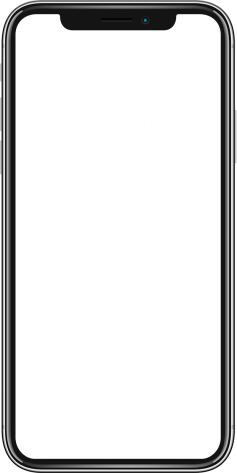 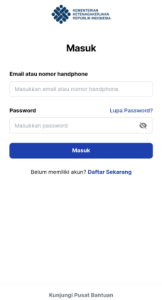 2. Pendaftaran Akun
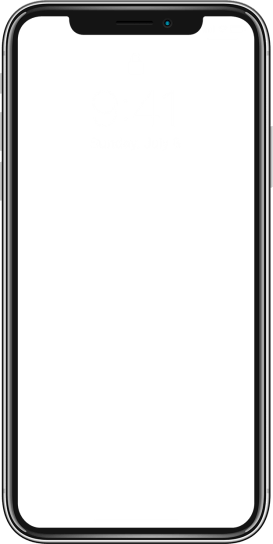 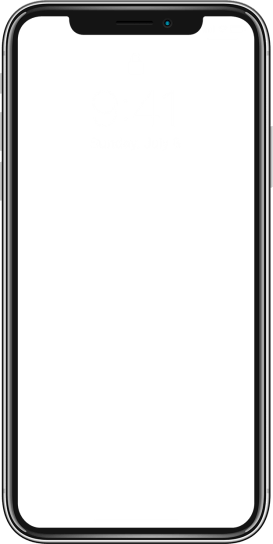 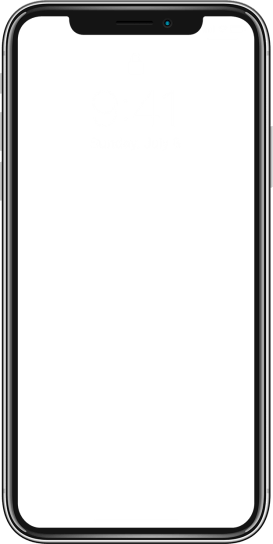 Melakukan proses pendaftaran akun dengan melengkapi data :

NIK
Nama Lengkap
Nama Ibu Kandung
        VERIFIKASI DUKCAPIL
Alamat Email
Nomor Handphone
        SMS OTP (AKTIVASI)
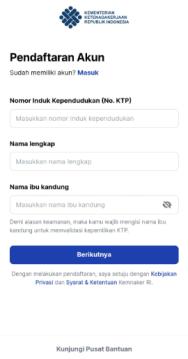 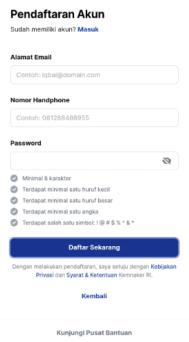 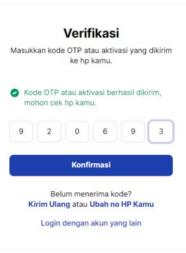 3. Melengkapi Profil
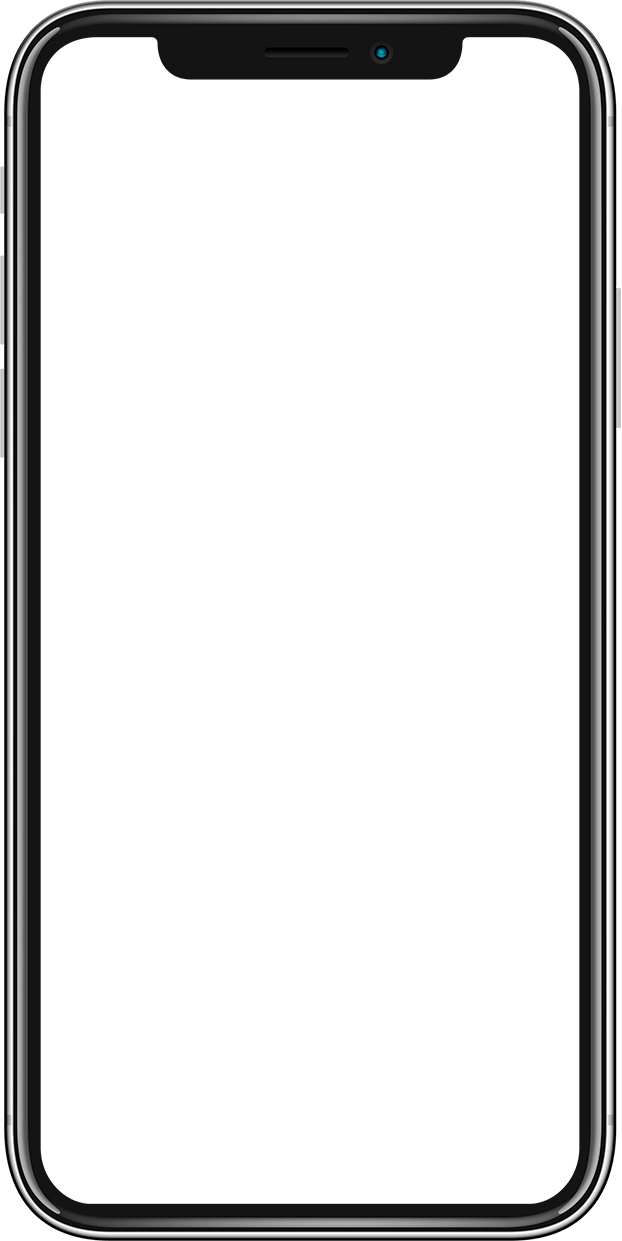 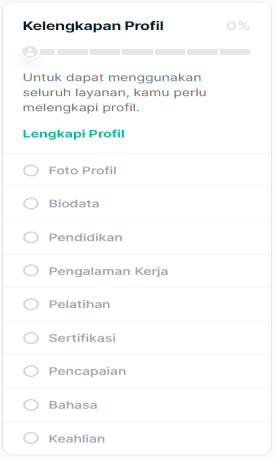 Setiap stakeholder yang akan membuat akun SIAPkerja harus melengkapi profilnya untuk mendapatkan SIAPkerja-ID.
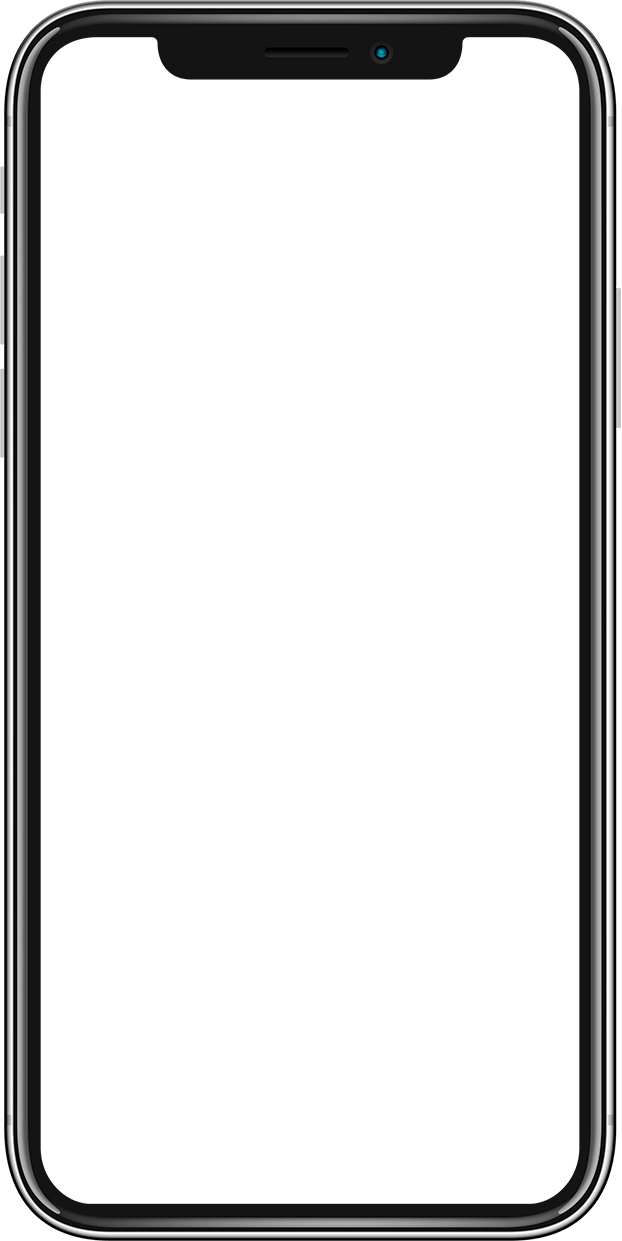 Melengkapi Profil
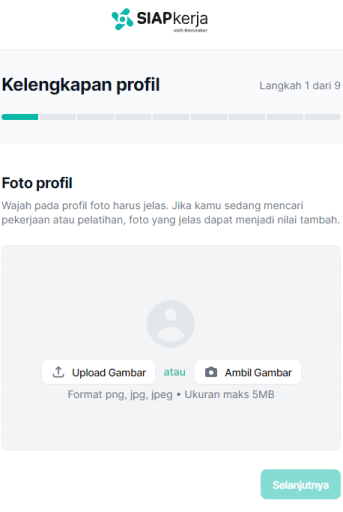 Langkah 1 - Foto Profil
Lengkapi foto profil. Pengguna dapat melengkapi foto profil dengan cara upload foto atau mengambil foto secara langsung.
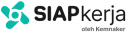 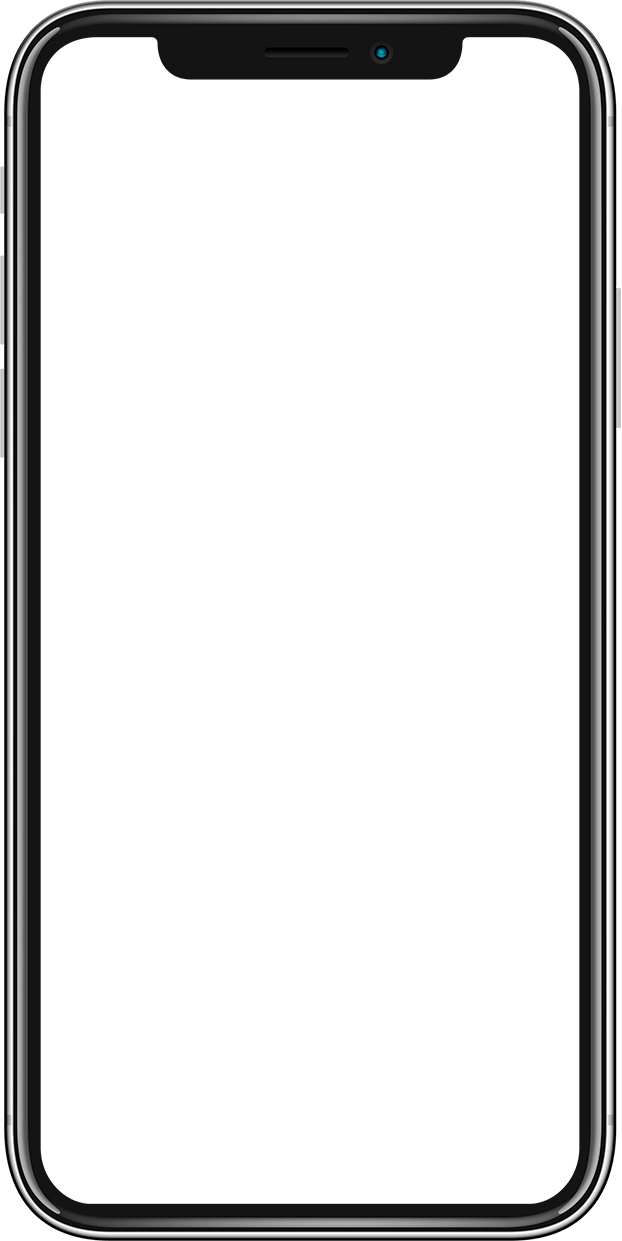 Melengkapi Profil
Langkah 2 - Biodata
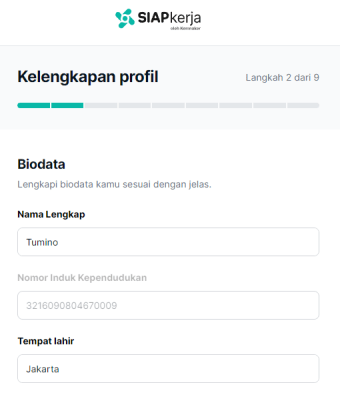 Lengkapi biodata, alamat dan lokasi domisili dengan keterangan yang sesuai.
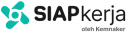 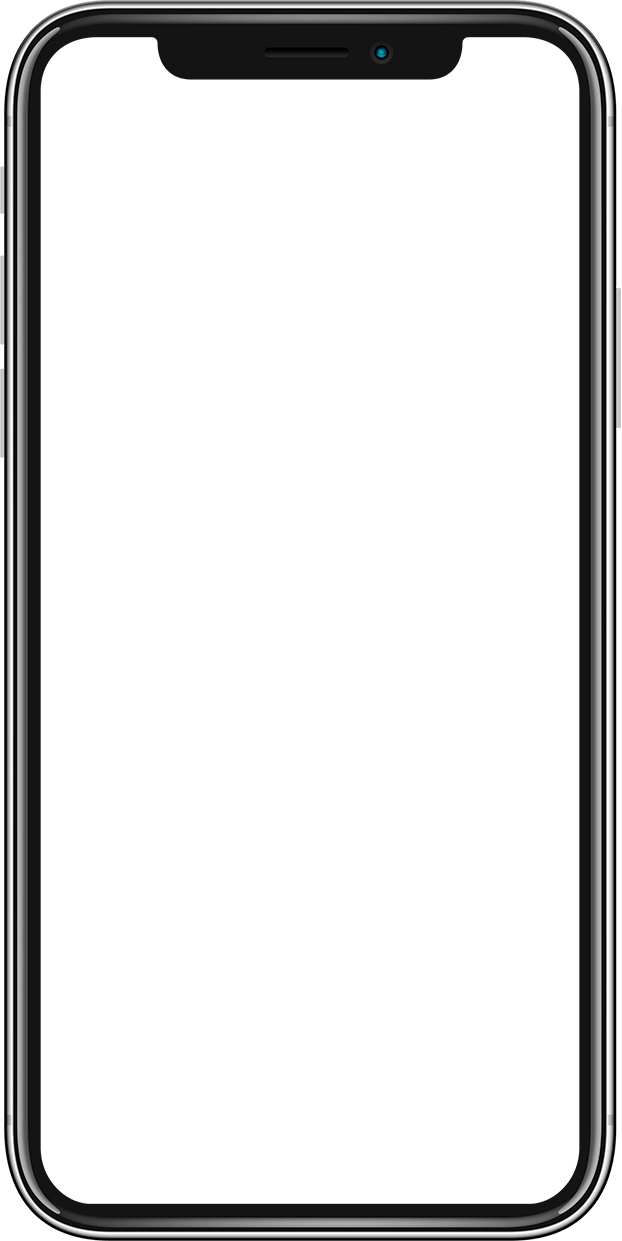 Melengkapi Profil
Langkah 3 - Pendidikan
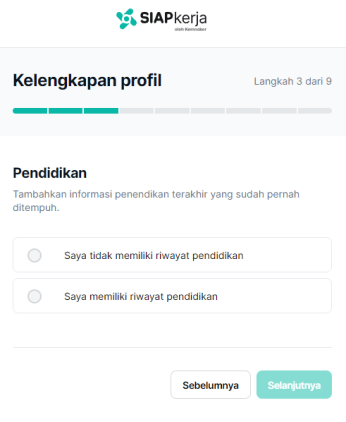 Lengkapi informasi pendidikan terakhir yang sudah pernah ditempuh.
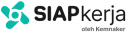 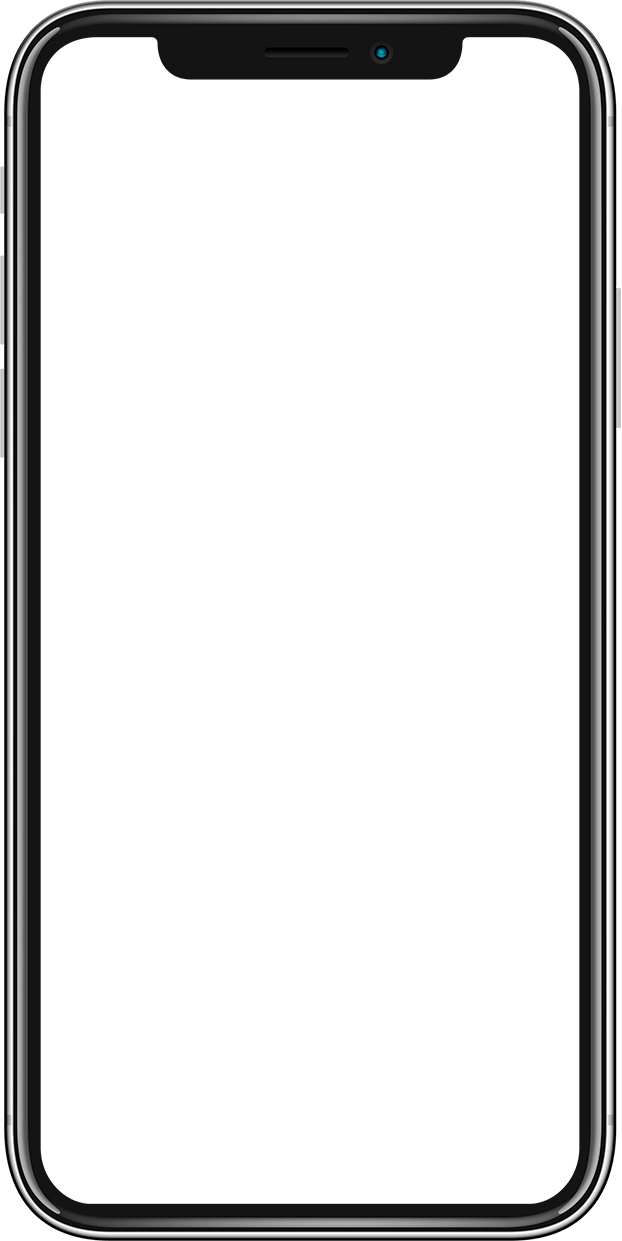 Melengkapi Profil
Langkah 4 – Pengalaman                       Kerja
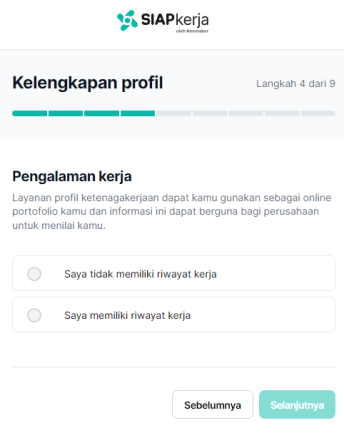 Lengkapi informasi pengalaman kerja yang dapat digunakan sebagai online portfolio.
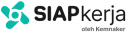 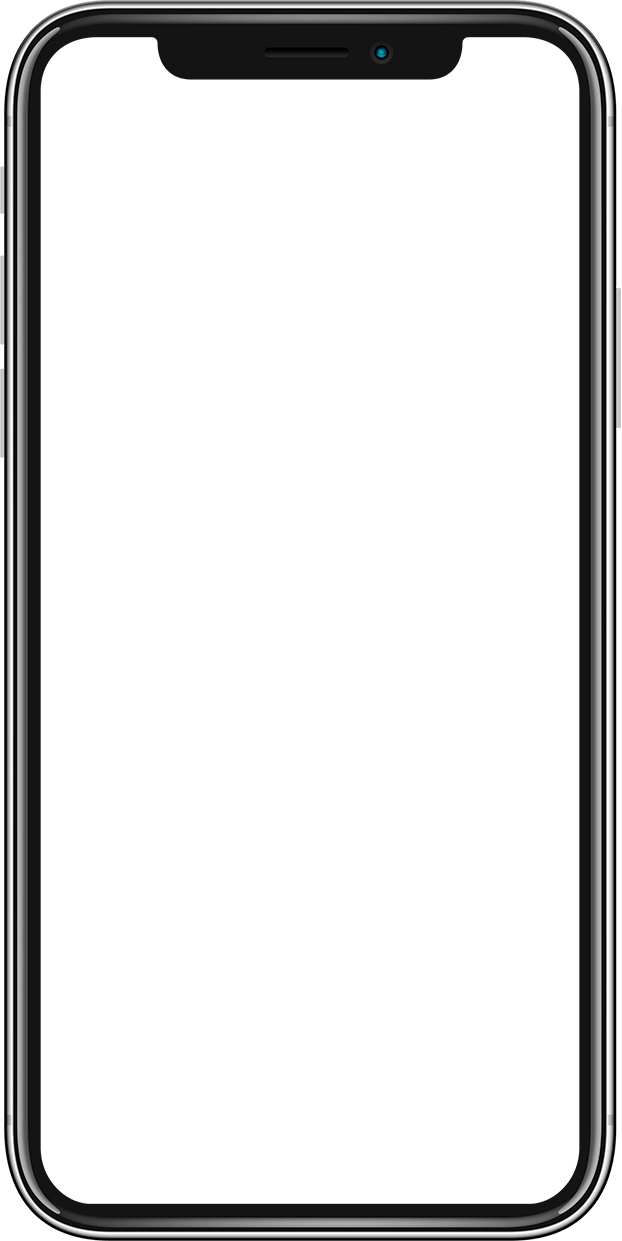 Melengkapi Profil
Langkah 5 - Pelatihan
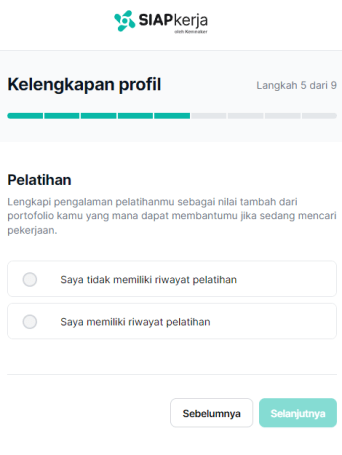 Lengkapi informasi pelatihan sebagai nilai tambah dari portfolio.
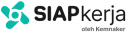 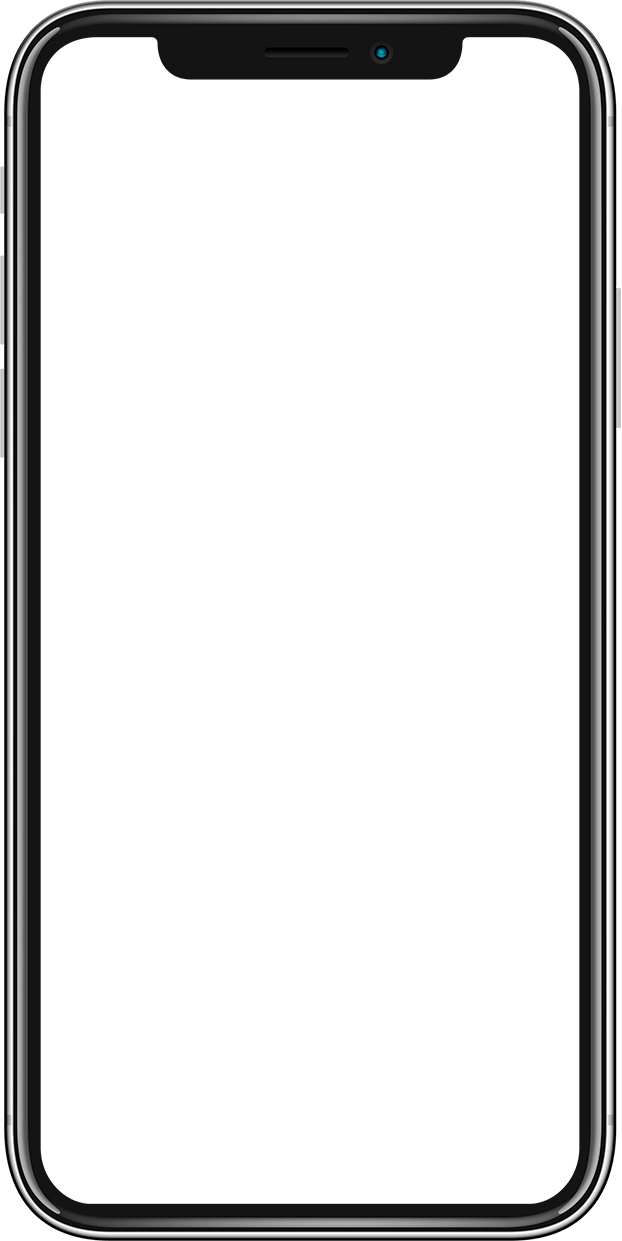 Melengkapi Profil
Langkah 6 - Sertifikasi
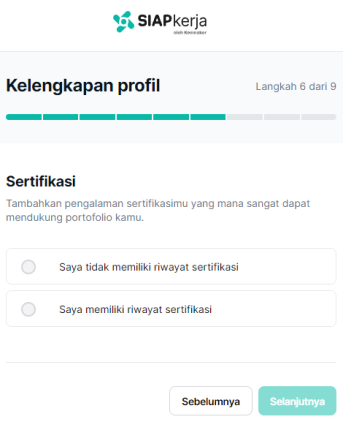 Lengkapi informasi sertifikasi sebagai nilai tambah dari portfolio.
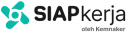 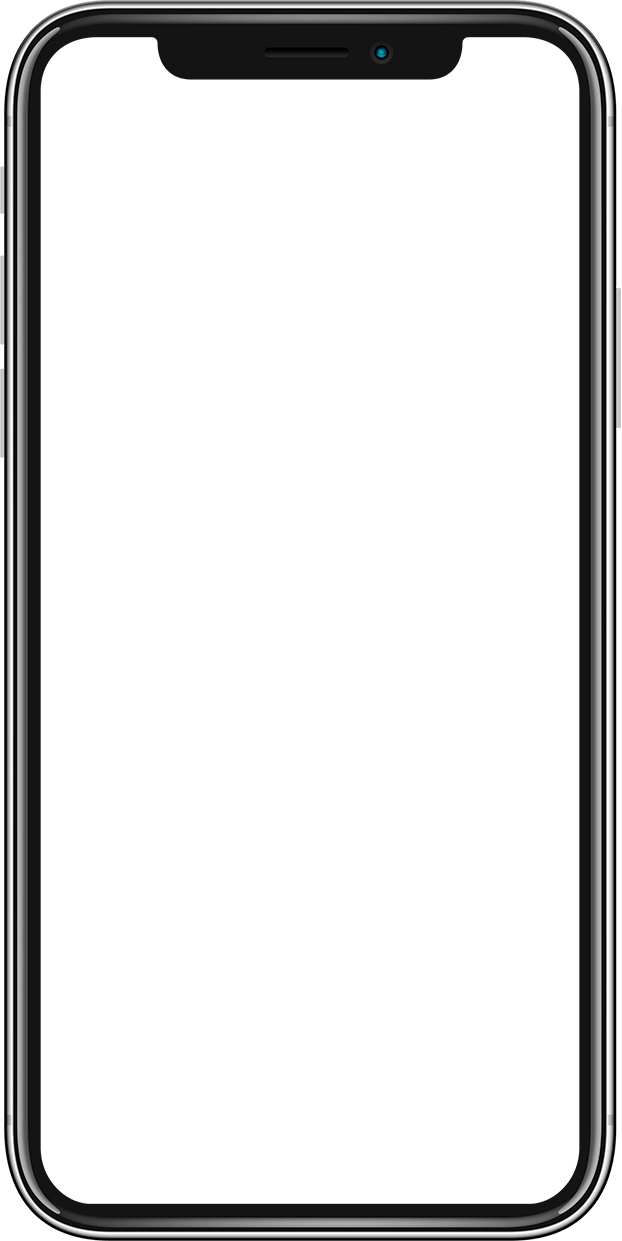 Melengkapi Profil
Langkah 7 - Pencapaian
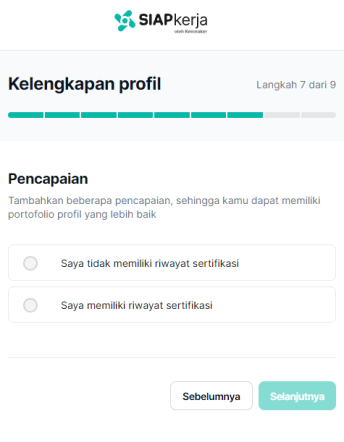 Lengkapi informasi pencapaian sebagai nilai tambah dari portfolio.
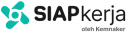 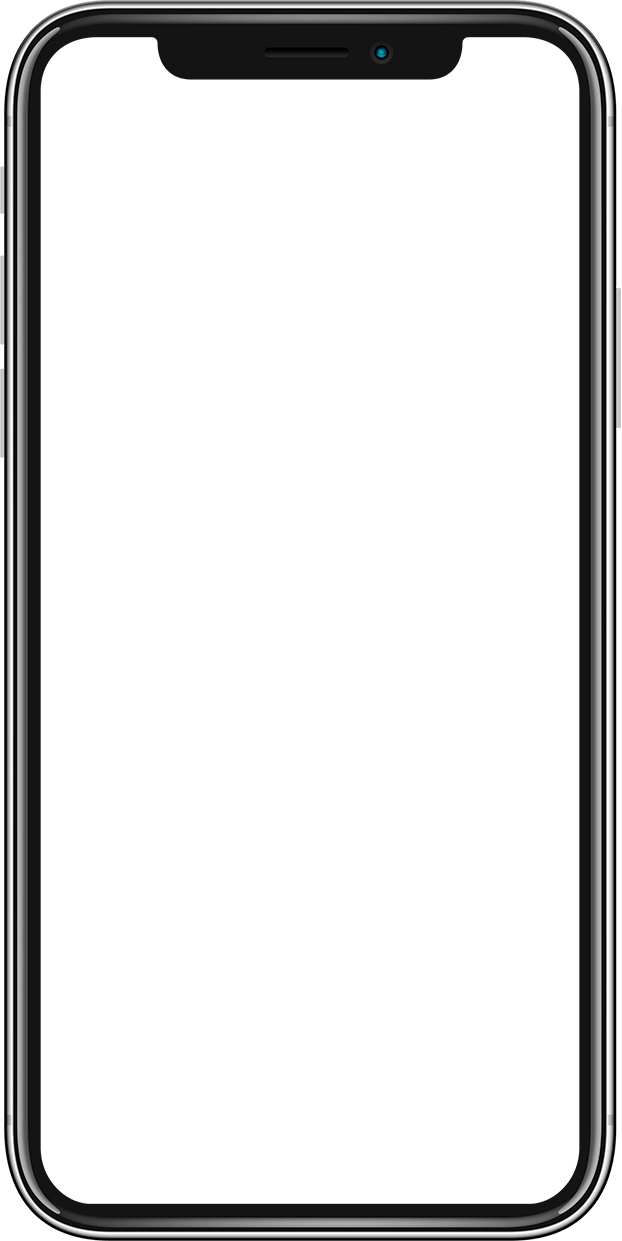 Melengkapi Profil
Langkah 8 - Bahasa
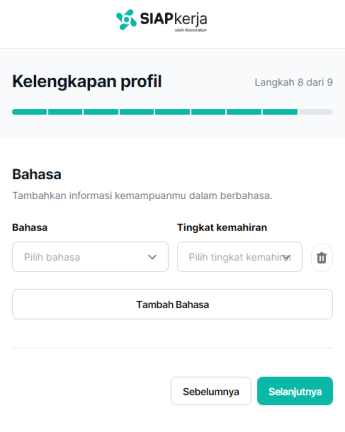 Lengkapi informasi kemampuan dalam berbahasa.
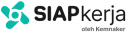 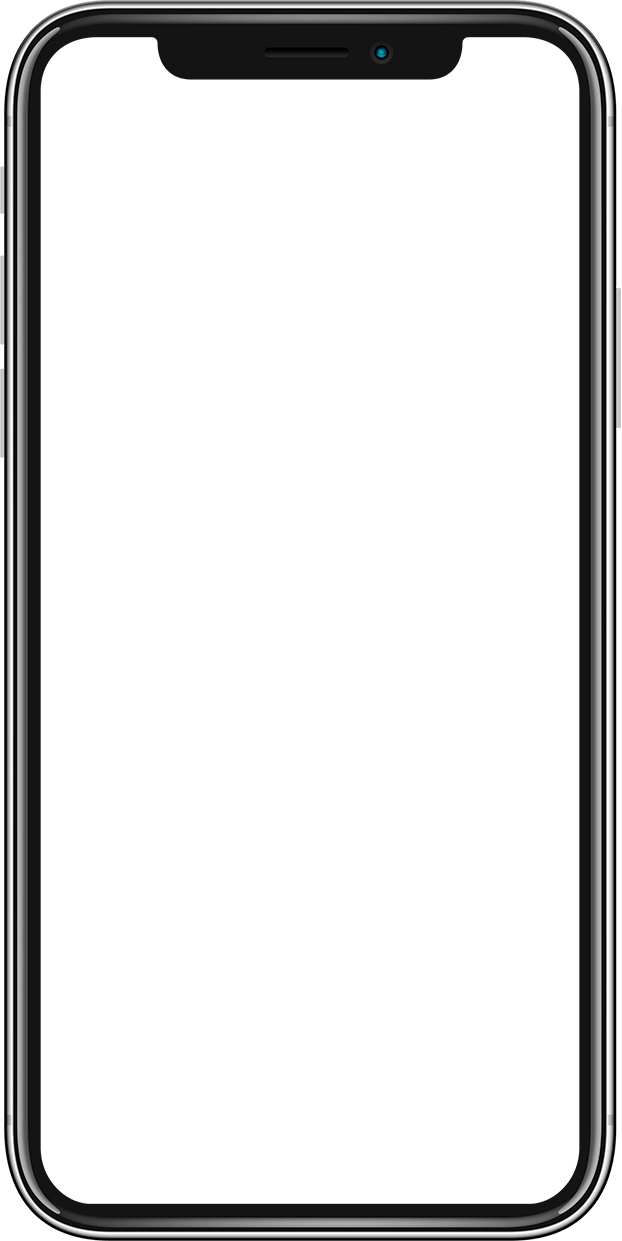 Melengkapi Profil
Langkah 9 - Keahlian
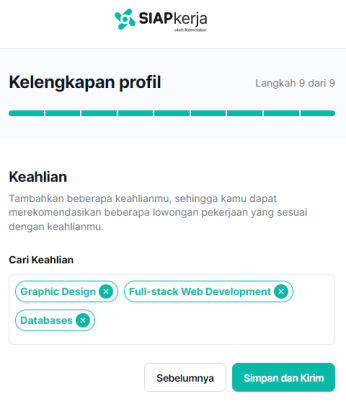 Lengkapi informasi keahlian sehingga bisa mendapatkan rekomendasi beberapa lowongan pekerjaan yang sesuai.
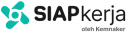 Scan QR Code SIAPkerja-ID
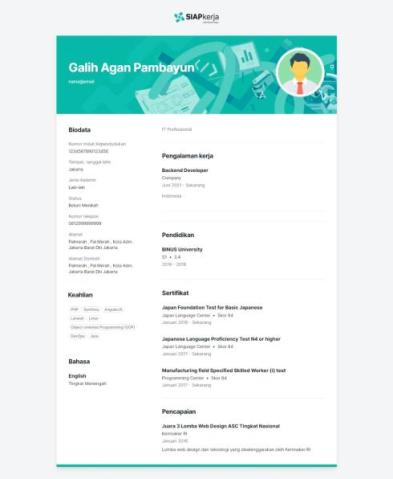 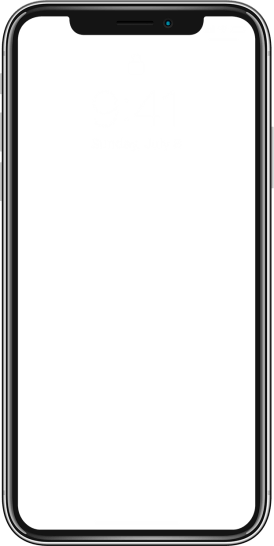 Jika QR Code pada Kartu Digital Ketenagakerjaan SIAPkerja-ID di scan maka akan tampil profil pengguna secara lengkap.
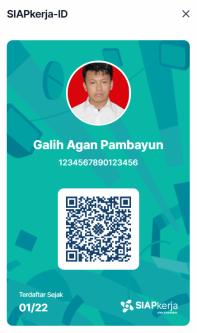 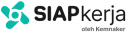 TERIMA KASIH
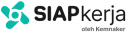